Министерство образования и науки Российской Федерации
Федеральное государственное бюджетное образовательное учреждение высшего образования
«ПЕТРОЗАВОДСКИЙ ГОСУДАРСТВЕННЫЙ УНИВЕРСИТЕТ»
Кафедра физики твердого тела
Гироскопы МЭМС
Выполнил: Студент 4 курса
Физико-технического института
Группы 21414 направления 
«Электроника и наноэлектроника»
Ефременко Олег Владимирович
Проверил: преподаватель
канд. физ-мат. наук, доцент КФТТ
Гуртов Валерий Алексеевич
Петрозаводск 2019
Что такое гироскоп?
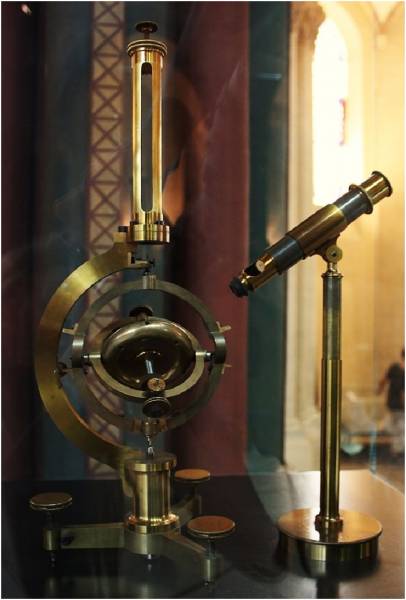 Гироскоп - это устройство, способное реагировать на изменение углов ориентации  тела, на котором оно установлено, относительно инерциальной системы отсчета.
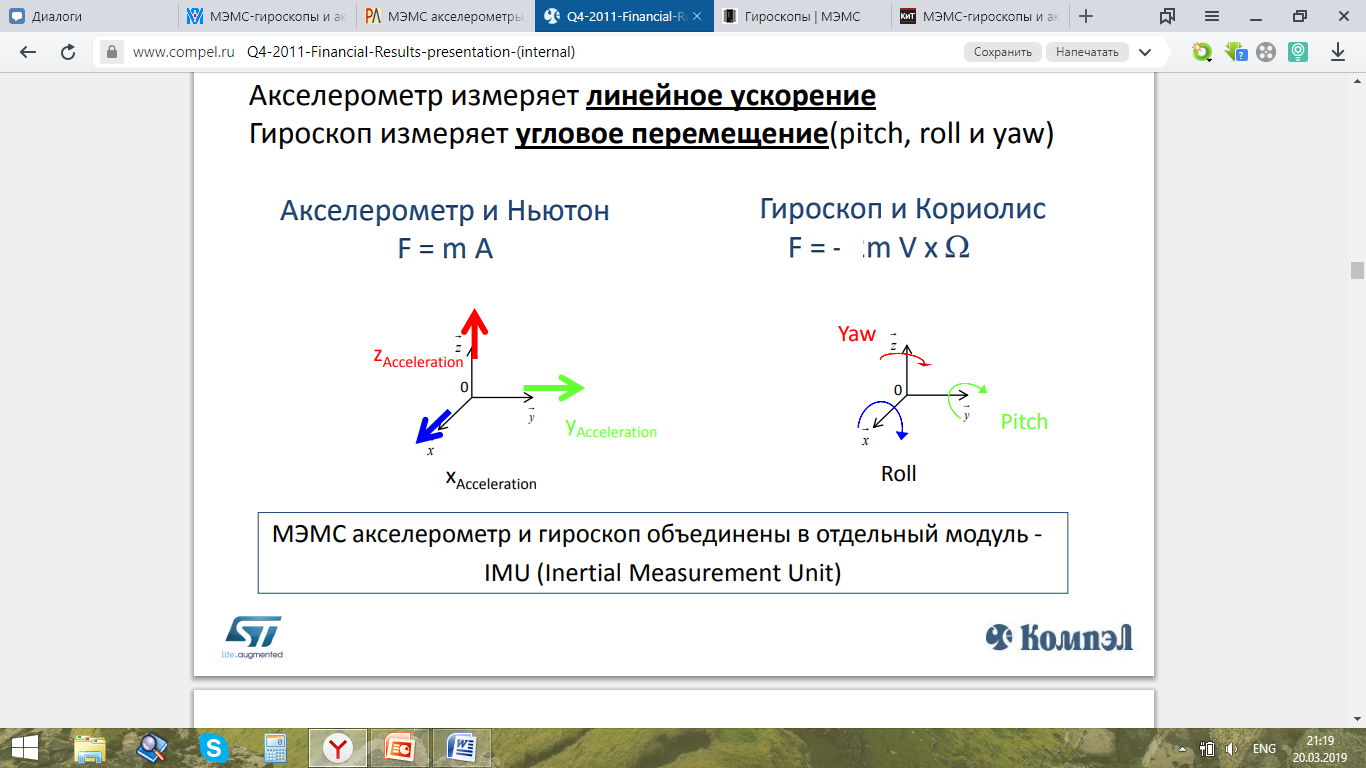 2
Одноосевой МЭМС-датчик угловой скорости (гироскоп) с вибрирующим кремниевым кольцом
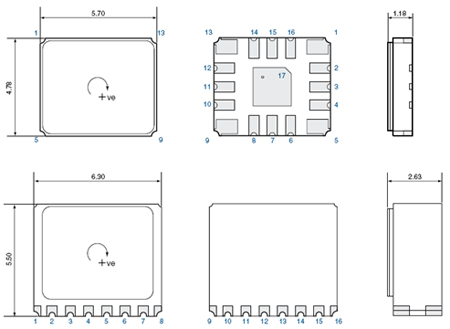 Данный кремниевый цифровой гироскоп разработан с учетом требований к низкой стоимости изделия и экономичному энергопотреблению для систем навигации и наведения нового поколения. Он способен измерять угловую скорость до ± 1,0 рад/с и имеет два режима вывода: аналоговый сигнал напряжения, линейно-пропорциональный угловой скорости, и цифровой по протоколу SPI®.
3
Как правило, подобные гироскопы выпускаются в герметичных керамических LCC корпусах которые можно устанавливать на системные платы. Датчик состоит из пяти основных компонентов:- кремниевый кольцевой МЭМС-сенсор (MEMS-ring),- основание из кремния (Pedestal),- интегральная микросхема гироскопа (ASIC),- корпус (Package Base),- крышка (Lid).
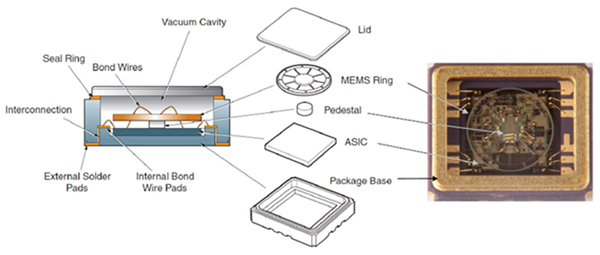 4
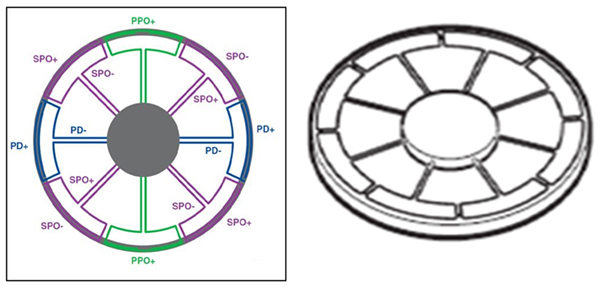 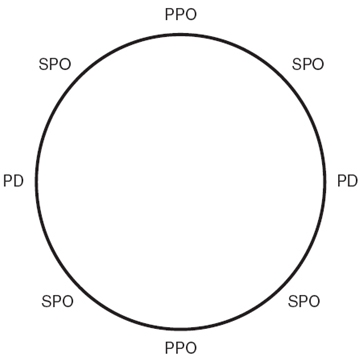 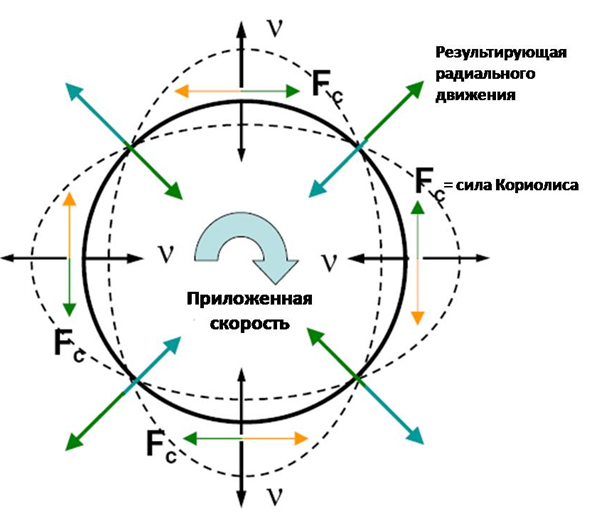 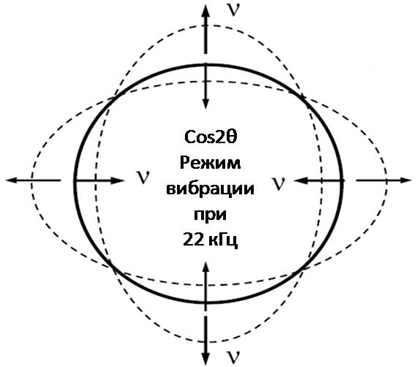 5
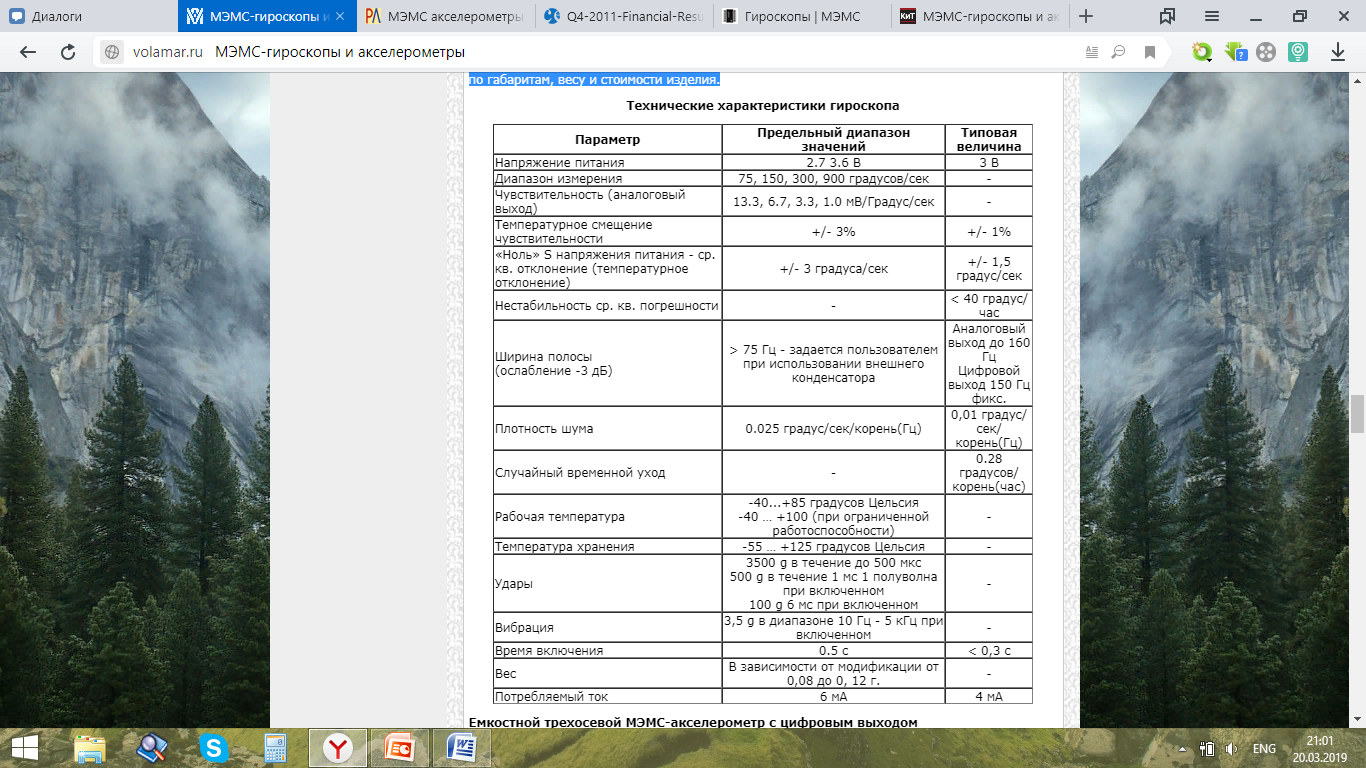 6
Гироскоп L3GD20
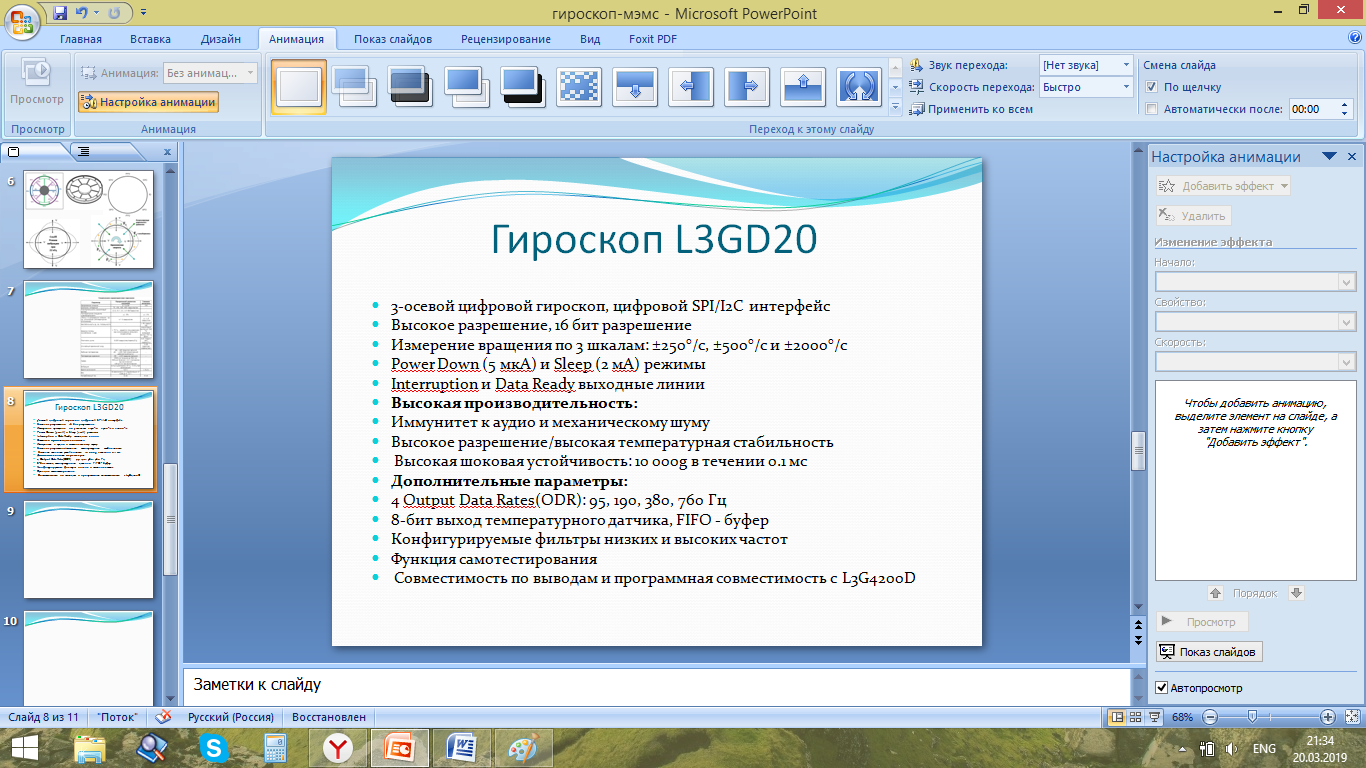 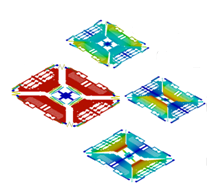 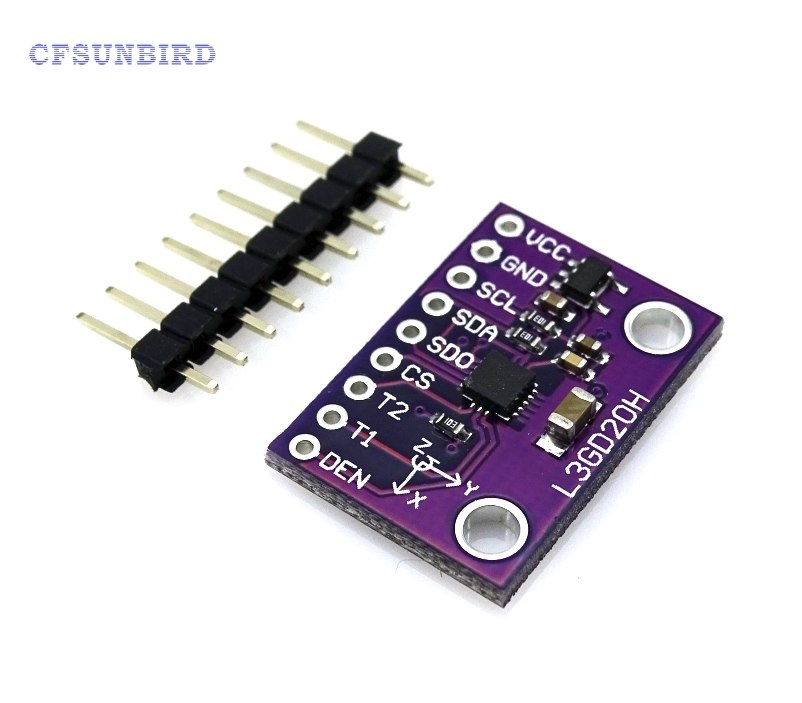 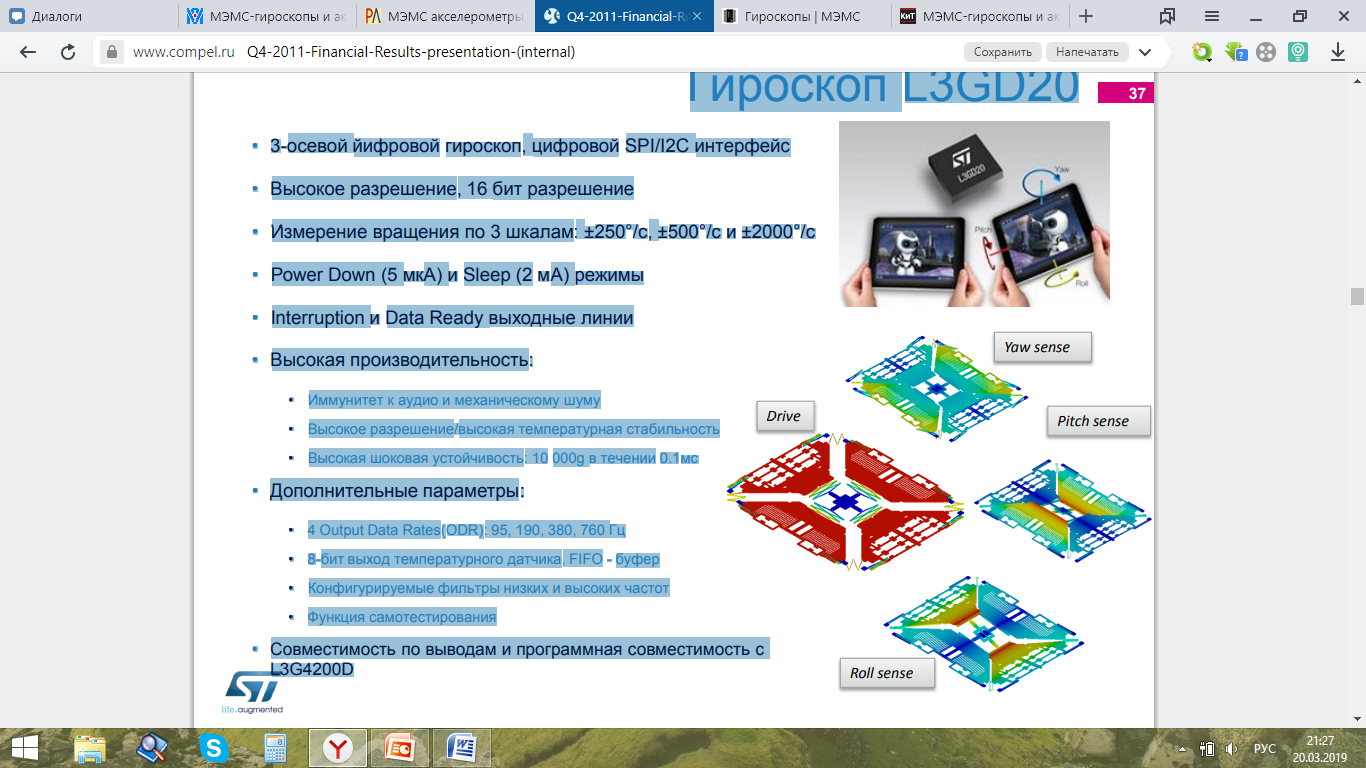 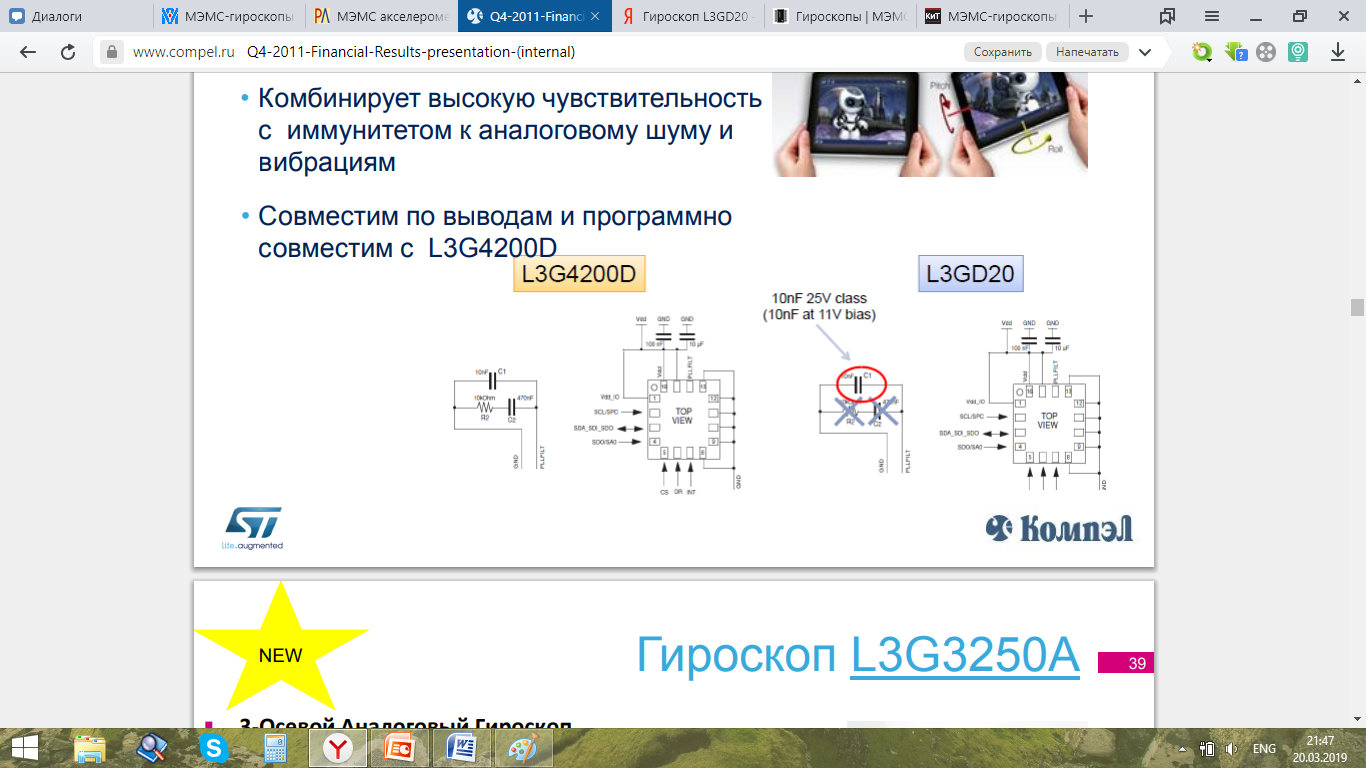 7
Гироскоп L3G3250A
3-Осевой Аналоговый Гироскоп 
Иммунитет к аналоговому шуму и вибрациям 
2 шкалы измерения: ±625°/с и ±2500°/с 
Power down и Sleep режимы 
Функция самотестирования 
Заводская калибровка 
Высокая чувствительность: 2 мВ/°/с при 625°/с 
Встроенный фильтр нижних частот 
Высокая температурная стабильность (0.08°/с/°C) 
Высокое шоковое состояние: 10000g в течении 0.1 мс 
Температурный диапазон от -40 до 85°C 
Напряжение питания: 2.4 - 3.6В 
Потребление: 6.3 мA в Normal, 2 мA в Sleep и 5 мкA в Power Down режимах 
Корпус: 3.5 x 3 x 1 LGA
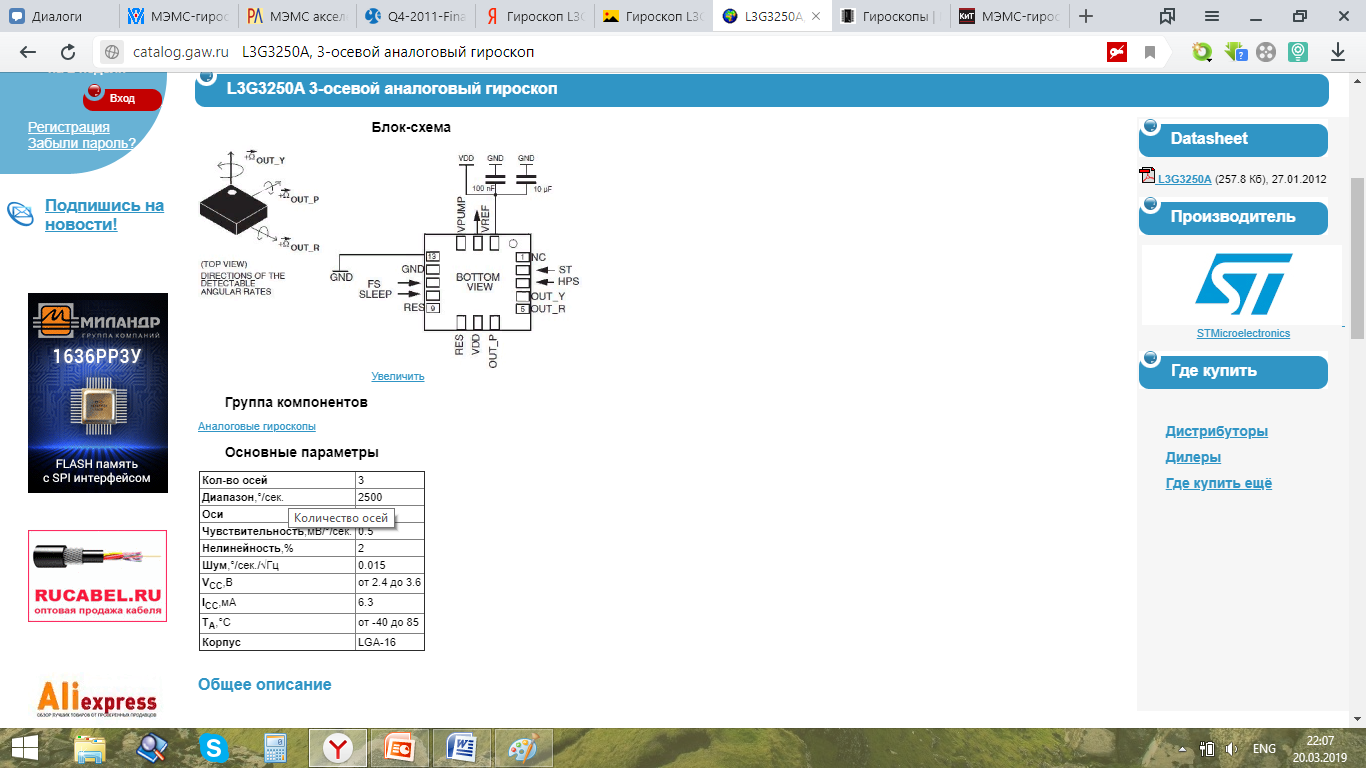 8
A3G4250D: 3-осевой гироскоп для автомобильного рынка
A3G4250D-Automotive – 3 axes – Gyroscope – 
    4x4 LGA 16L– ±245dps full scale – Digital Output 
Совместим по выводам с L3G4200D 
Низкое потребление 
Низкий шум и высокая стабильность по температуре 
 Области применения: трекинг-системы, автотрекеры, навигация, определение угла наклона 
AEC-Q100
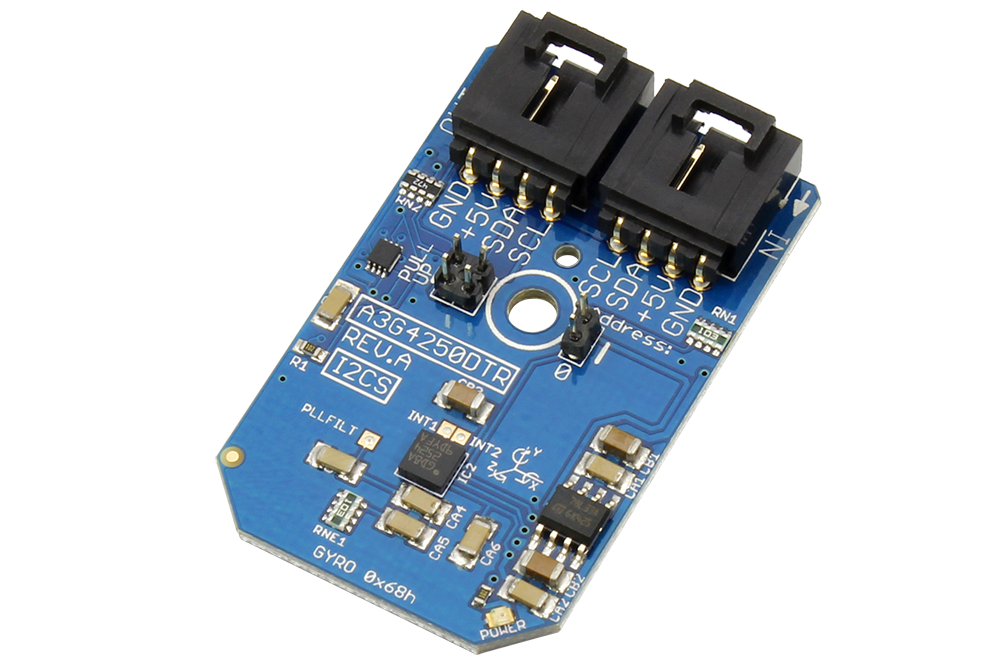 9
Литература:
http://www.i-kiss.ru/rubrika/giroskopy
http://www.i-kiss.ru/w/6/c/6ce2b2abbac6305837adbee0de705860.jpg
http://volamar.ru/subject/03kolibri/view_post.php?cat=1&id=7
https://www.compel.ru/wordpress/wp-content/uploads/2012/10/MEMS-ot-ST.pdf
https://media.ncd.io/sites/2/20170721152157/A3G4250DTR_I2CS.png
https://habr.com/ru/post/139110/